«Интерактивные технологии в решении актуальных задач воспитания и социализации школьников»
Заместитель директора по ВР
Иванова Светлана Юрьевна
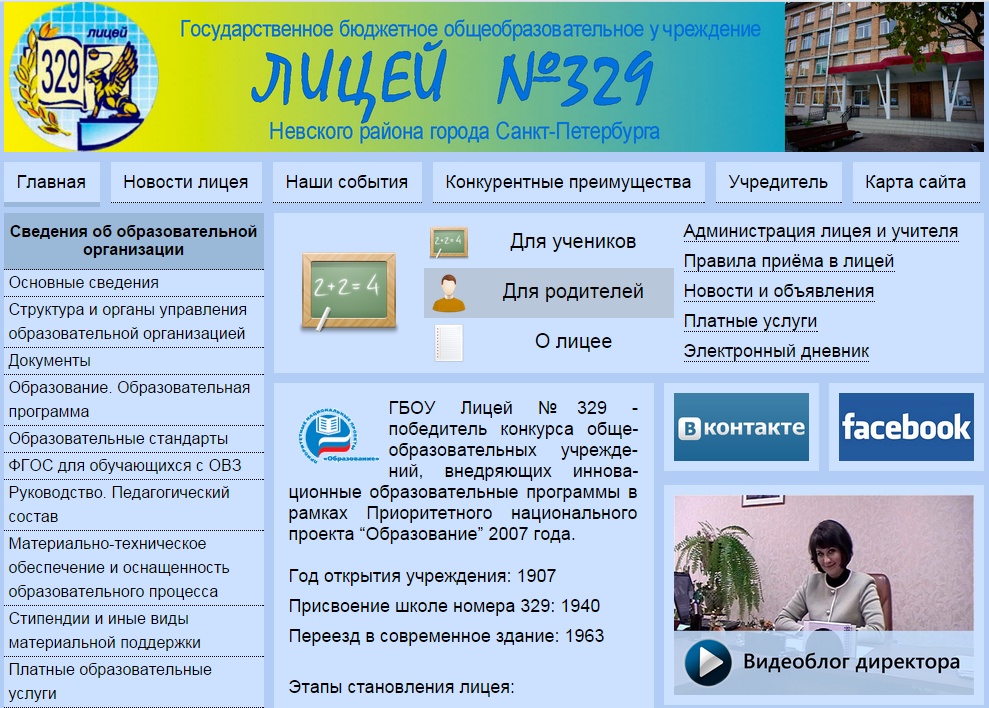 http://school329.spb.ru/
http://school329.spb.ru/pages/events.php
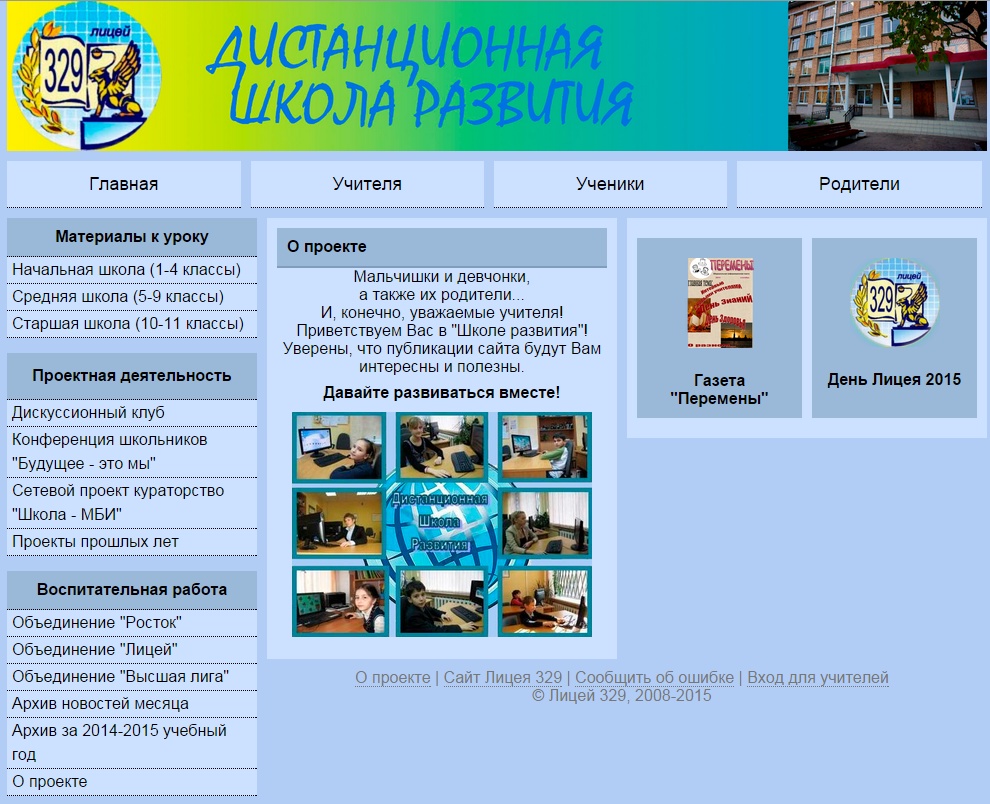 http://dsr.school329.spb.ru/
http://dsr.school329.spb.ru/pages/liceum-day-2015.html
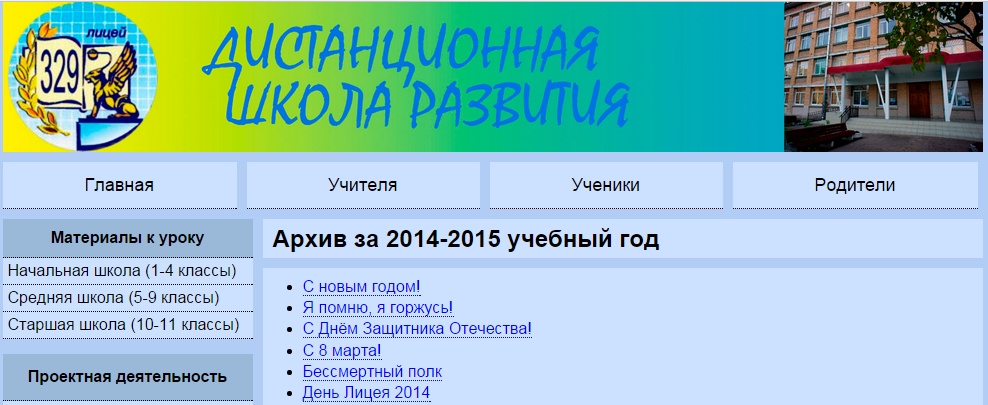 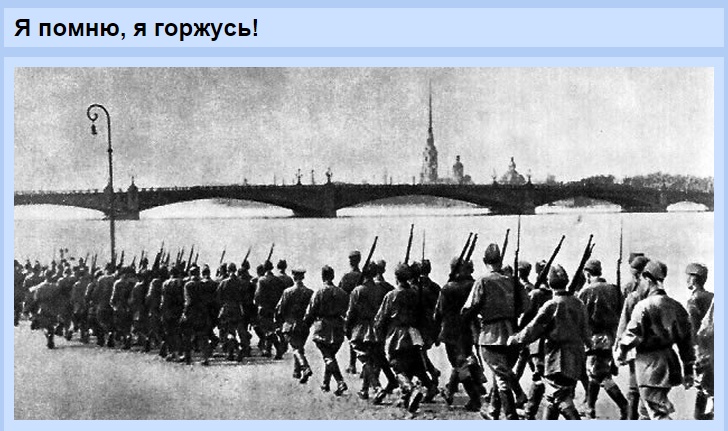 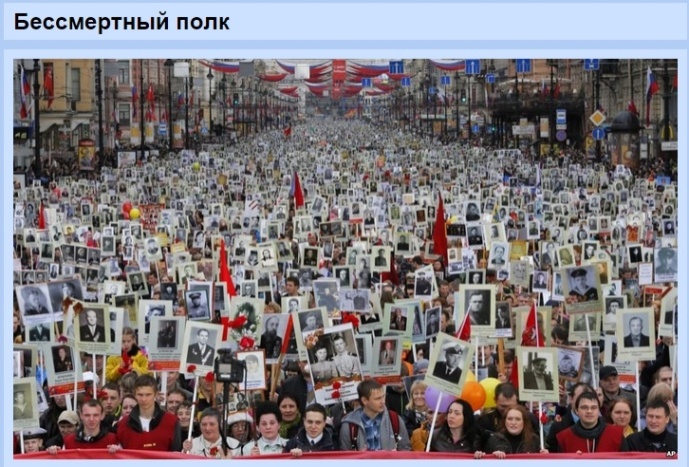 http://dsr.school329.spb.ru/pages/archive-14-15.html
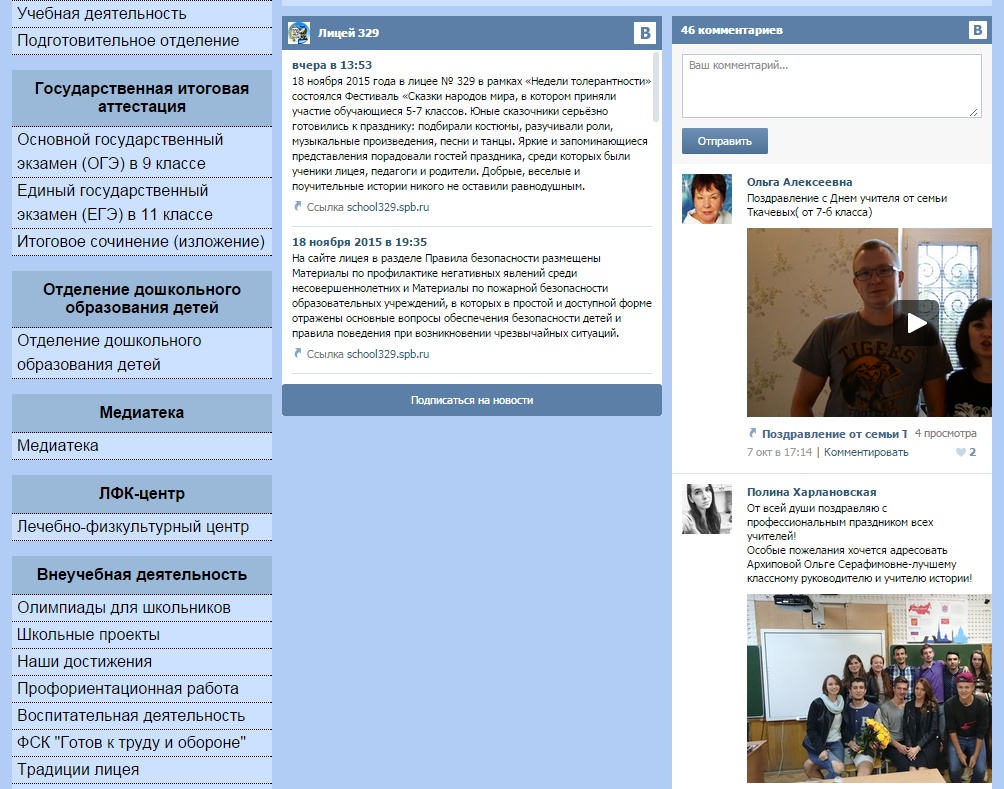 Видео-поздравления
http://school329.spb.ru/
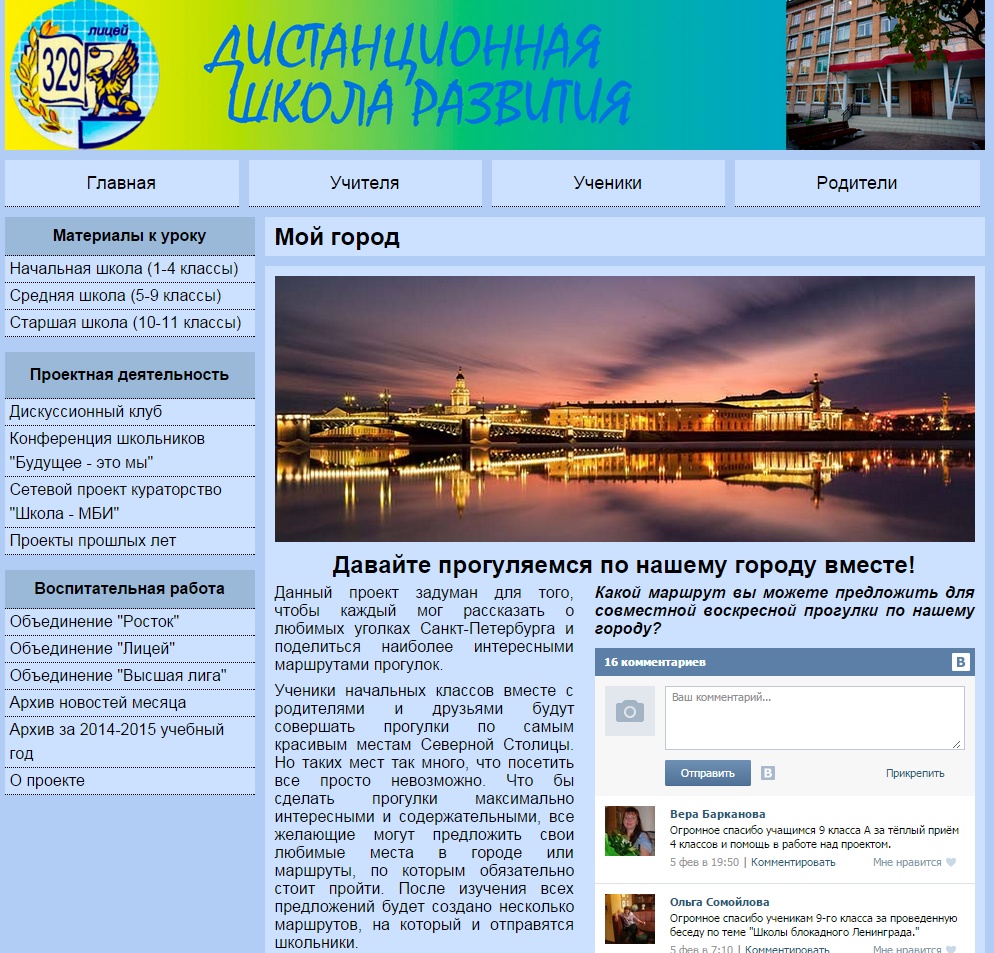 http://dsr.school329.spb.ru/pages/my-city.html
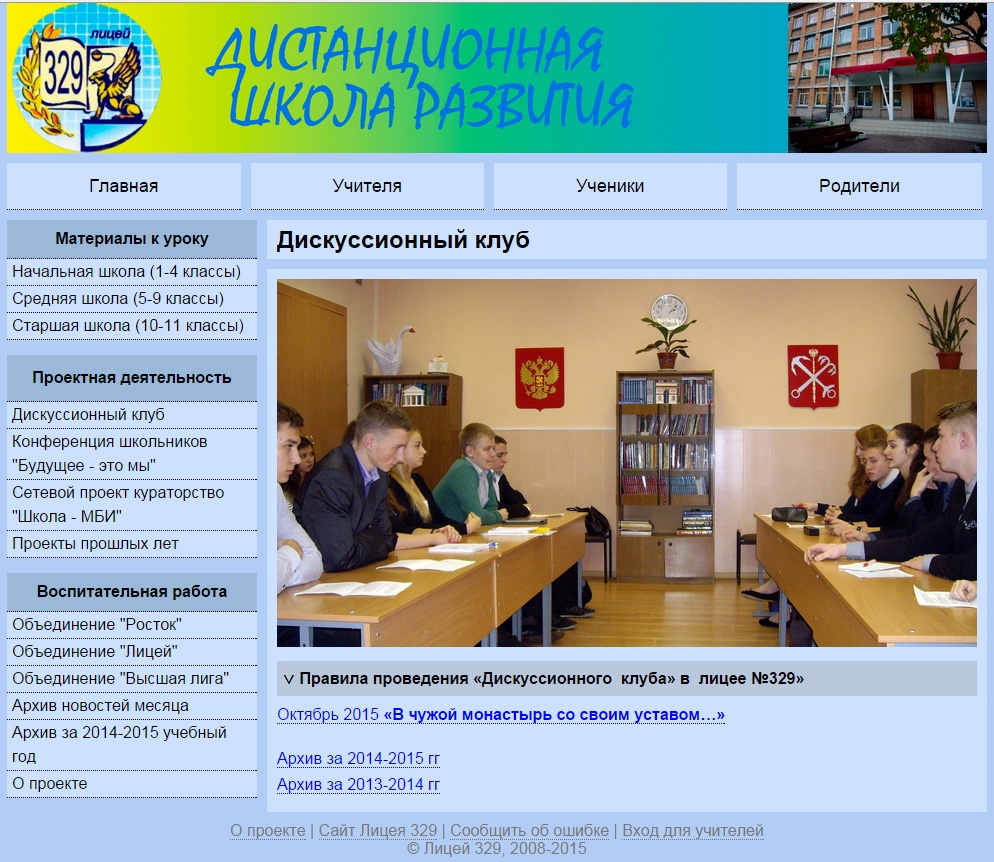 http://dsr.school329.spb.ru/pages/disqussion-landing.html
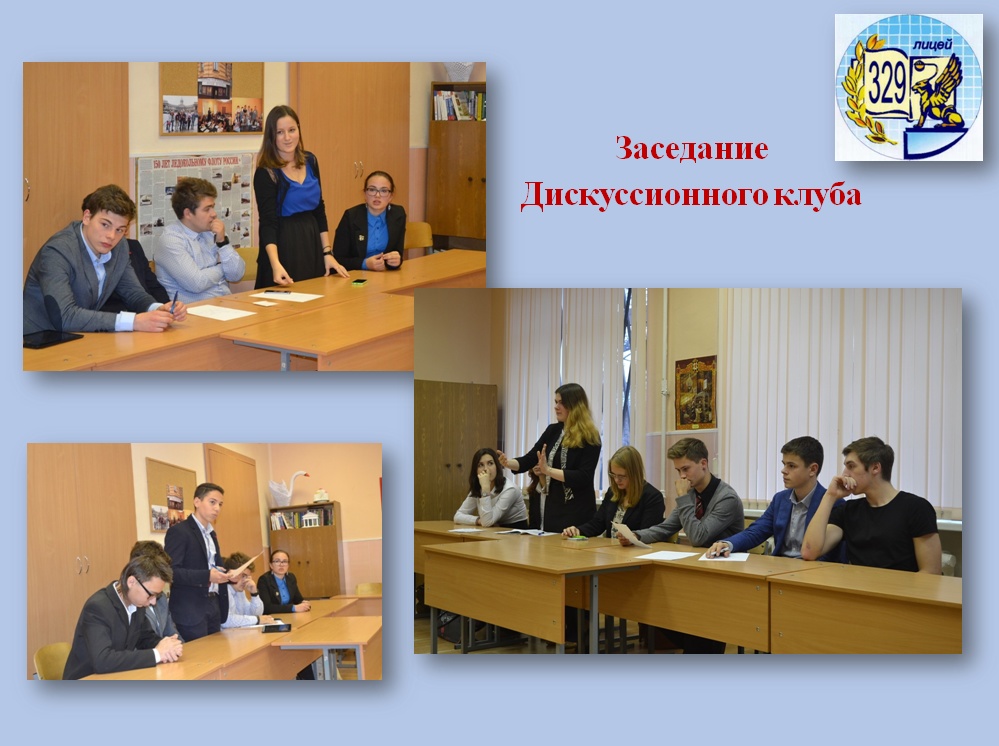 http://school329.spb.ru/pages/events.php
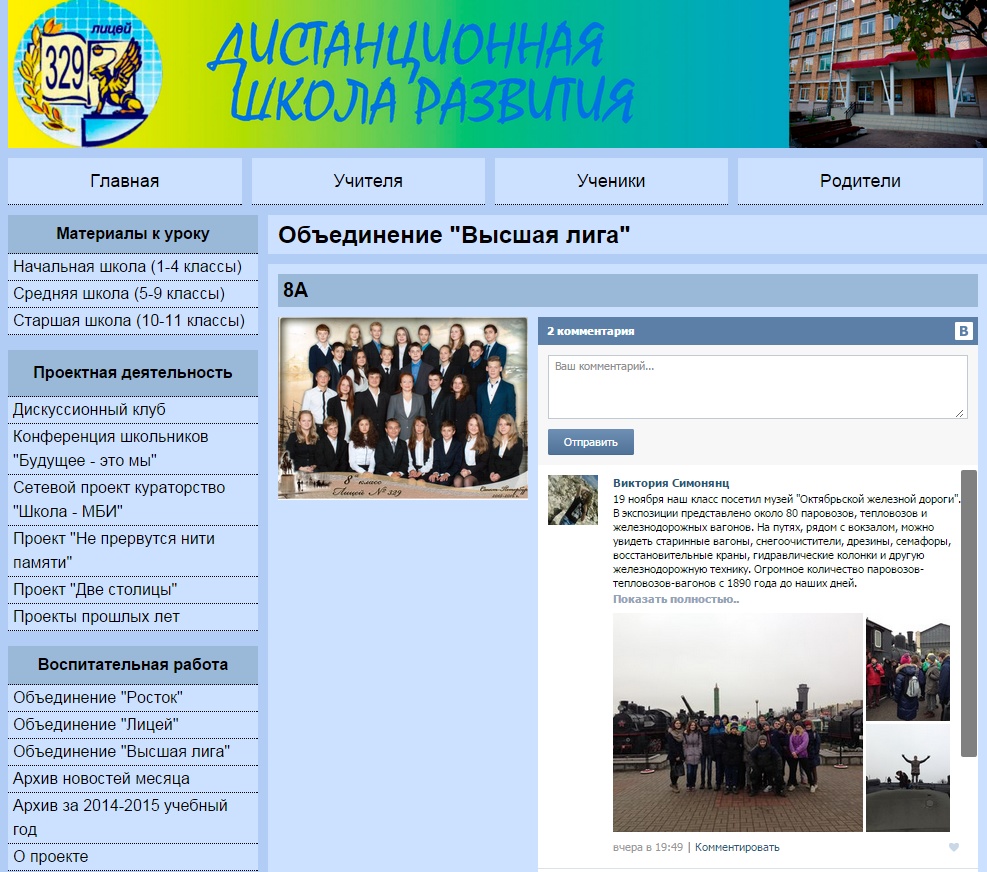 Объединение «Росток»
Объединение «Лицей»
Объединение «Высшая лига»
http://dsr.school329.spb.ru/
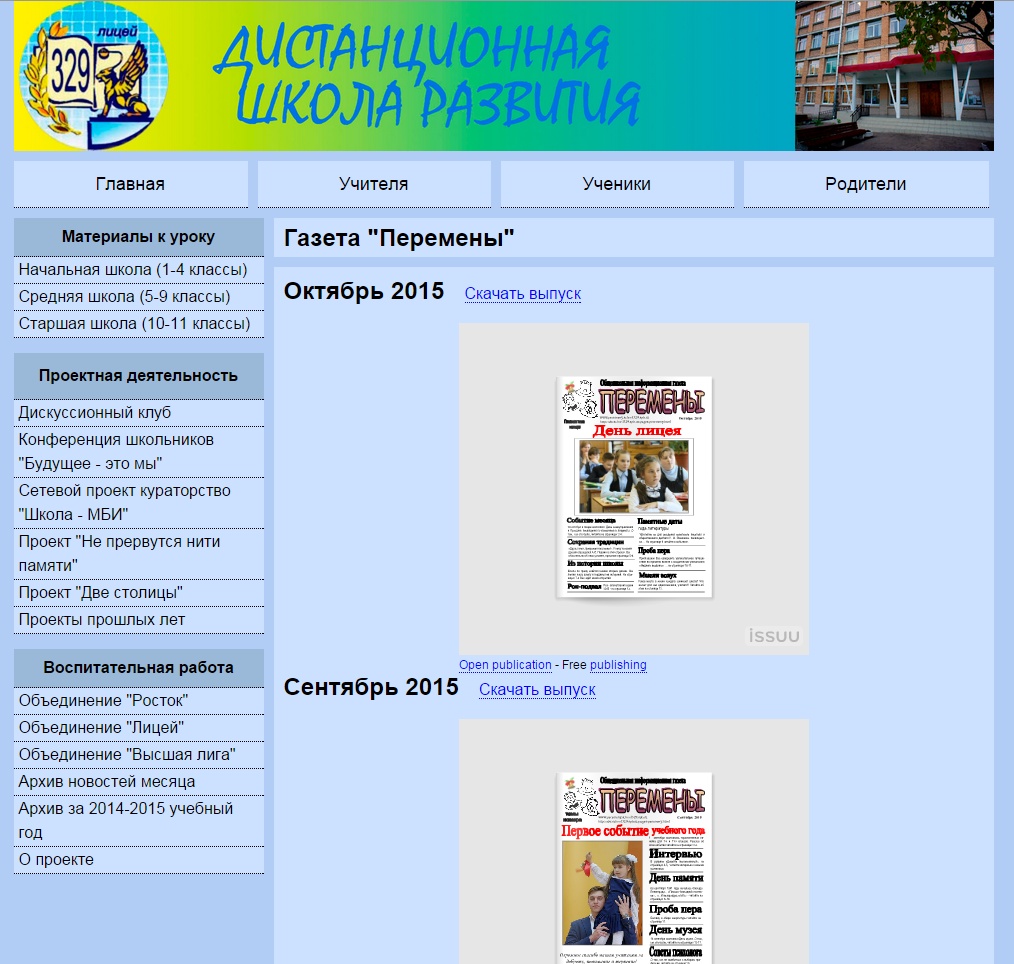 http://dsr.school329.spb.ru/
http://dsr.school329.spb.ru/pages/peremeny.html
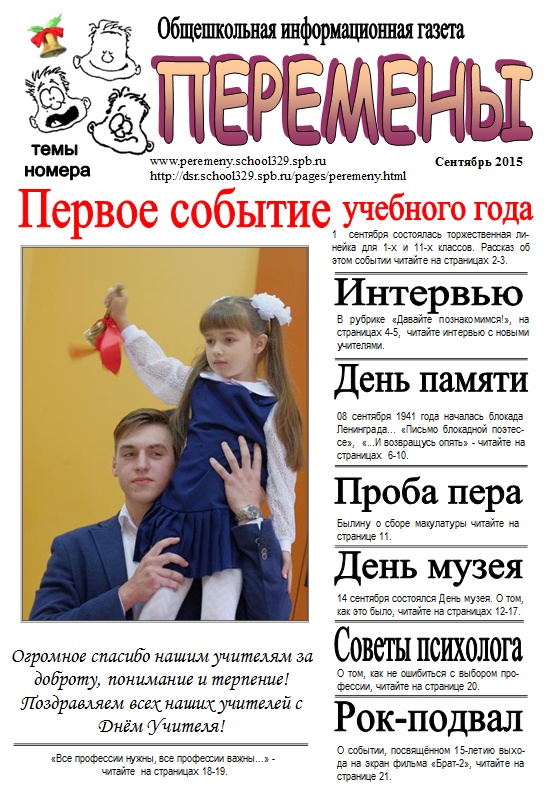 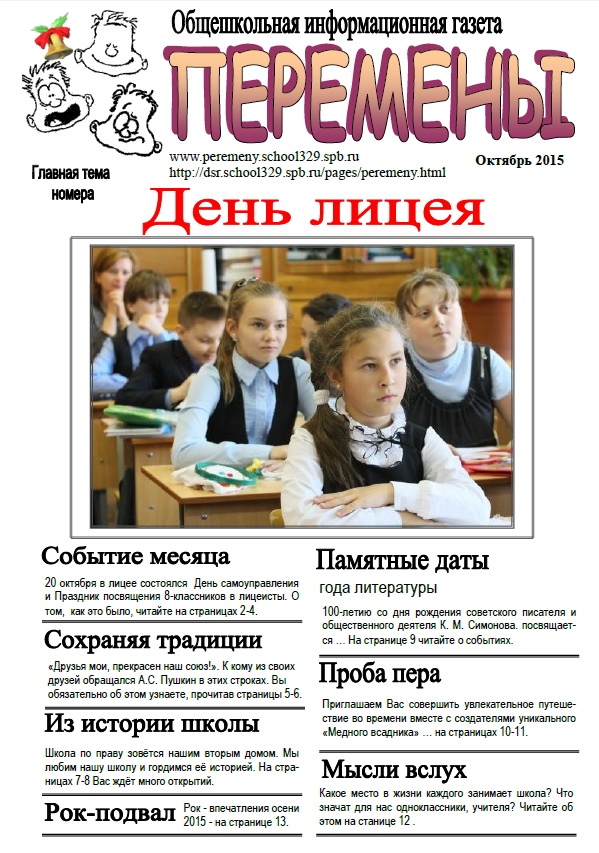 Спасибо за внимание